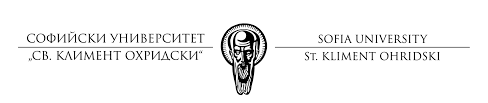 Докторантски семинар
Климентови дни 2020 г.
Концепции за личността като  детерминанта на идеята за личностната компетентност
ас. Е. Томова
"Точните науки смятат самото съществуване на човека за смущаващо и се разстройват от неговото навлизане в техните области. Те претендират да се занимават с Природата, но напълно забравят факта, че тя - както казва Гьоте - изглежда е планирала всичко от гледна точка на индивидуалността." Гордън У. Олпорт 1937г.
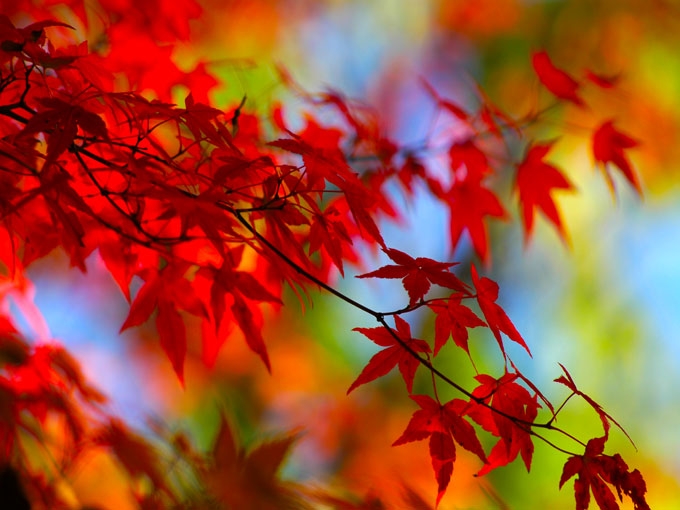 Теории за личността
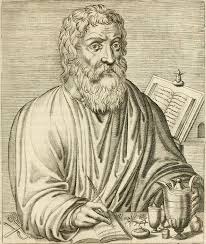 Хипократ и Гален

З. Фройд

Е. Фром
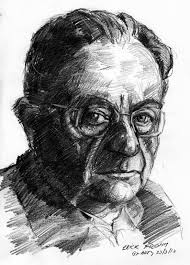 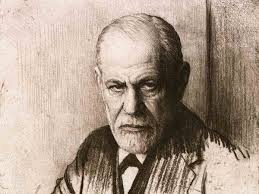 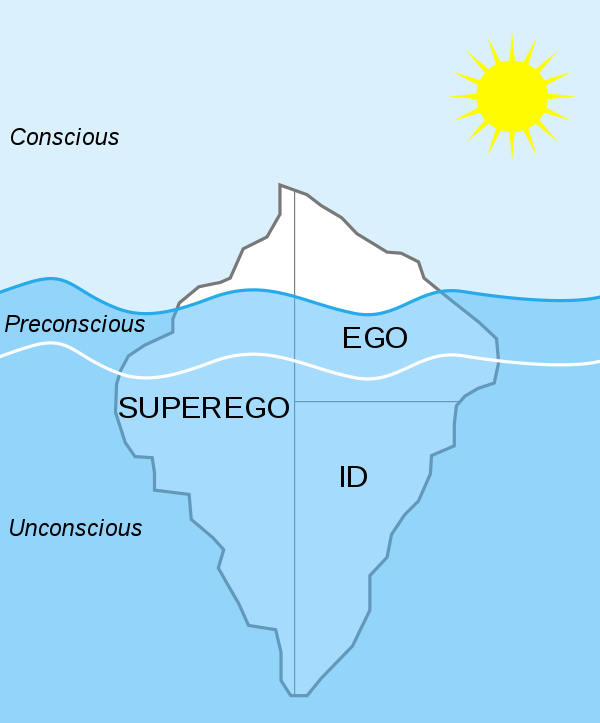 К. Юнг

Хр. Кафтанджиев

Е. Маслоу
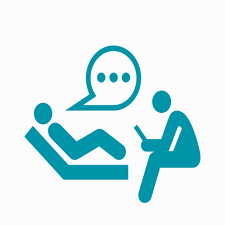 Личностната компетентност е свързана преди всичко с индивидуалните стремежи, изяви и перспективи за развитие на индивида. Тя обхваща знания, умения и нагласи, по отношение на съзнаване собствената индивидуалност - сама по себе си и в обкръжение с останалите; осъзнаване на личностните качества, анализ и преценка на силните и слабите страни, на възможностите и способностите; умение за развитие и надграждане на позитивните характеристики и за редуциране на негативните; умения за адекватна оценка на същностните психологически и физиологически свойства; осмисляне на личността по посока на вътрешните мотиви и интереси, нагласи и убеждения, целеполагане; саморегулация на поведението; стремеж към саморазвитие, самоусъвършенстване и самоактуализация; желание, мотивация и действия по посока на пълноценна самореализация.
Компоненти на личностната компетентност
Самопознание
 
                   Самоконтрол

                    Самооценка

                    Самрефлексия
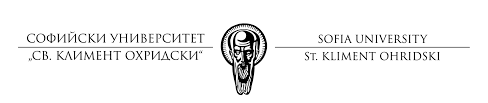 Благодаря за вниманието!
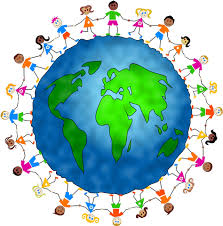